WALTON HIGH SCHOOL – KS3 CURRICULUM OVERVIEW FOR “Design and Technology”
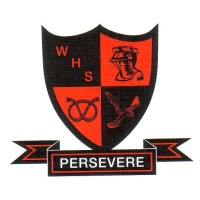 WALTON HIGH SCHOOL – KS3 CURRICULUM OVERVIEW FOR “Design and Technology”
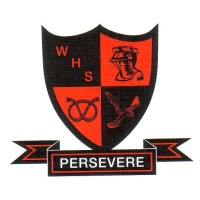 WALTON HIGH SCHOOL – KS4 CURRICULUM OVERVIEW FOR “Design and Technology ”
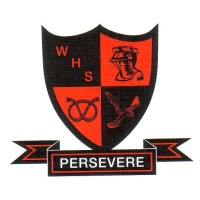 GCSE D&T [ G / RM / TX ] SAME CONTENT
CORE TECHNOLOGY THEORY [1]  DELIVERED
CORE TECHNOLOGY THEORY [2]  DELIVERED
GCSE D&T [ G/RM/TX ] 
SAME CONTENT
WALTON HIGH SCHOOL – KS4 CURRICULUM OVERVIEW FOR “Design and Technology ”
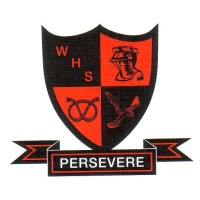 WALTON HIGH SCHOOL – KS5 CURRICULUM OVERVIEW FOR “Design and Technology ”
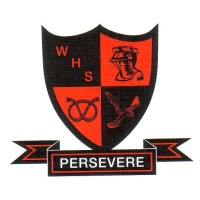 A LEVEL 
PRODUCT DESIGN
[2 Year course] AQA
WALTON HIGH SCHOOL – KS5 CURRICULUM OVERVIEW FOR “Design and Technology ”
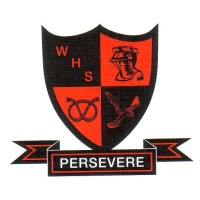 A LEVEL 
FASHION AND TEXTILES
[2 Year course] AQA
WALTON HIGH SCHOOL – KS5 CURRICULUM OVERVIEW FOR “Design and Technology ”
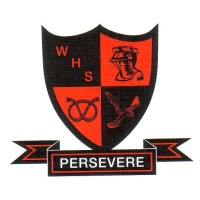 Food Science and Nutrition Certificate Level 3  WJEC
[1 Year course]
PRACTICAL LESSONS TO REFLECT TAUGHT THEORY
Food Science and Nutrition Diploma  
Level 3 WJEC
[2 Year course]
PRACTICAL LESSONS TO REFLECT TAUGHT THEORY / EXAM PRACTICE